Intro to Computational Statistics
Day 1: Introduction and Setting Up
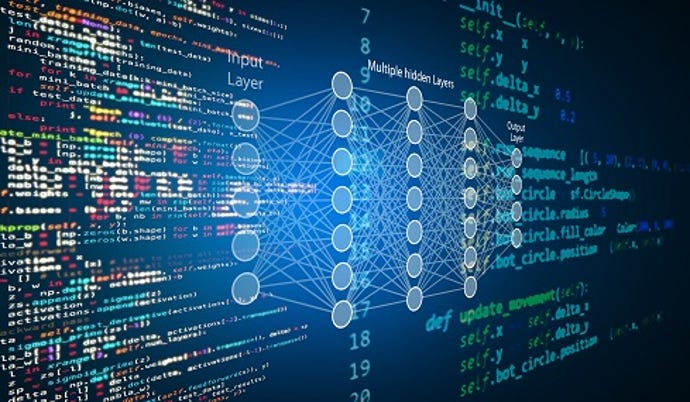 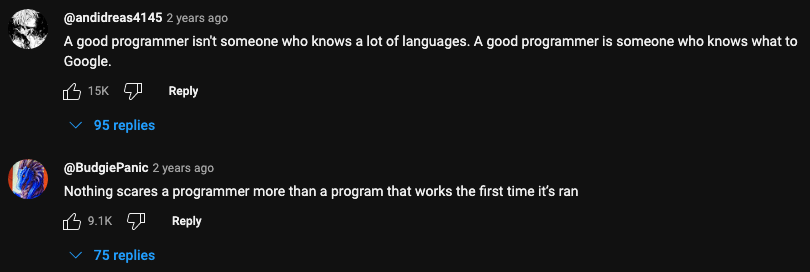 Expectation
Reality
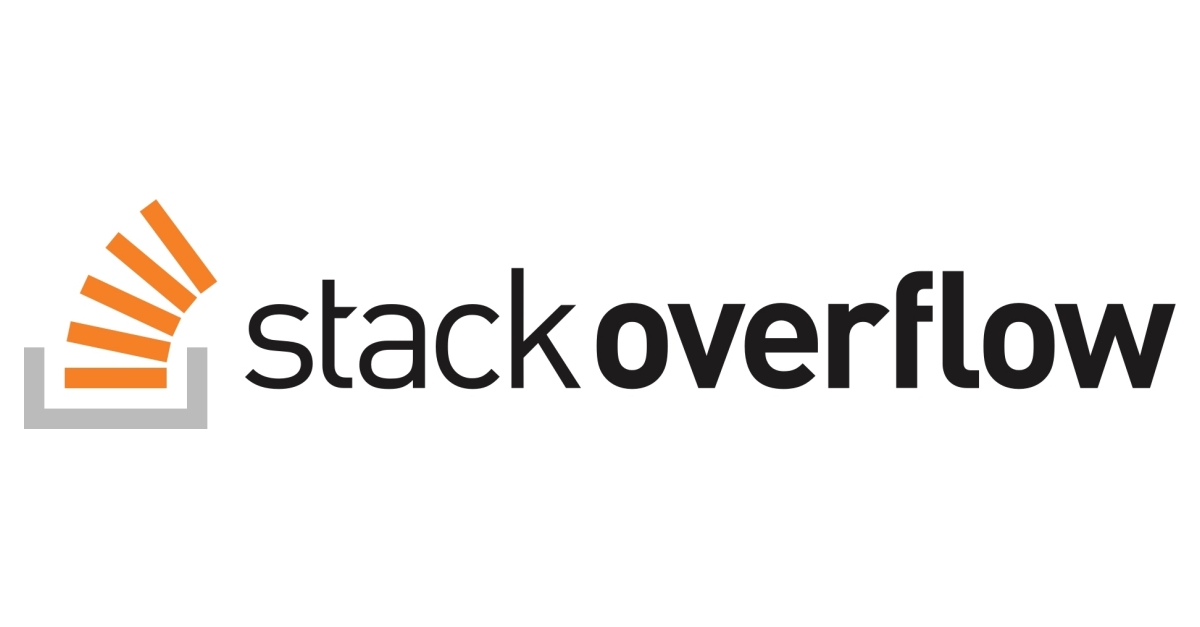 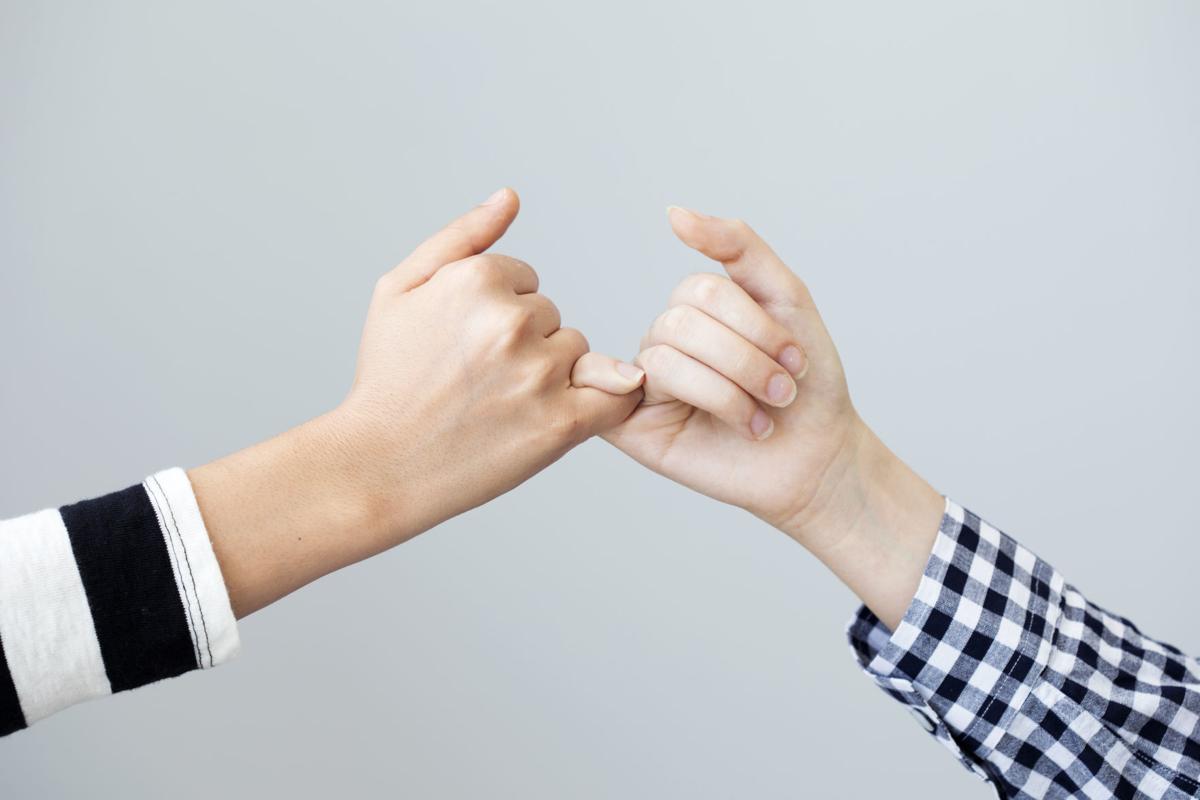 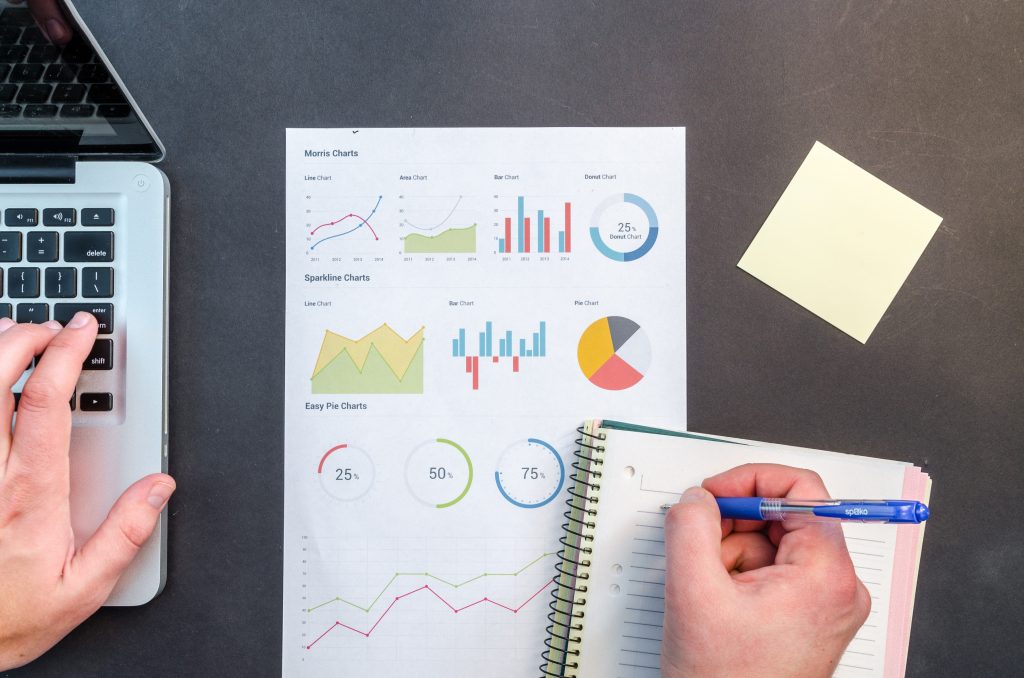 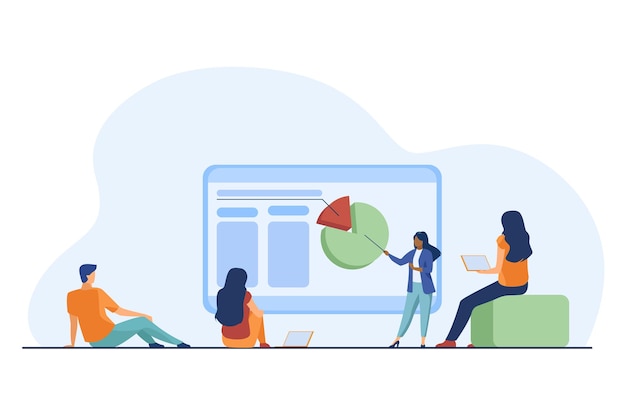 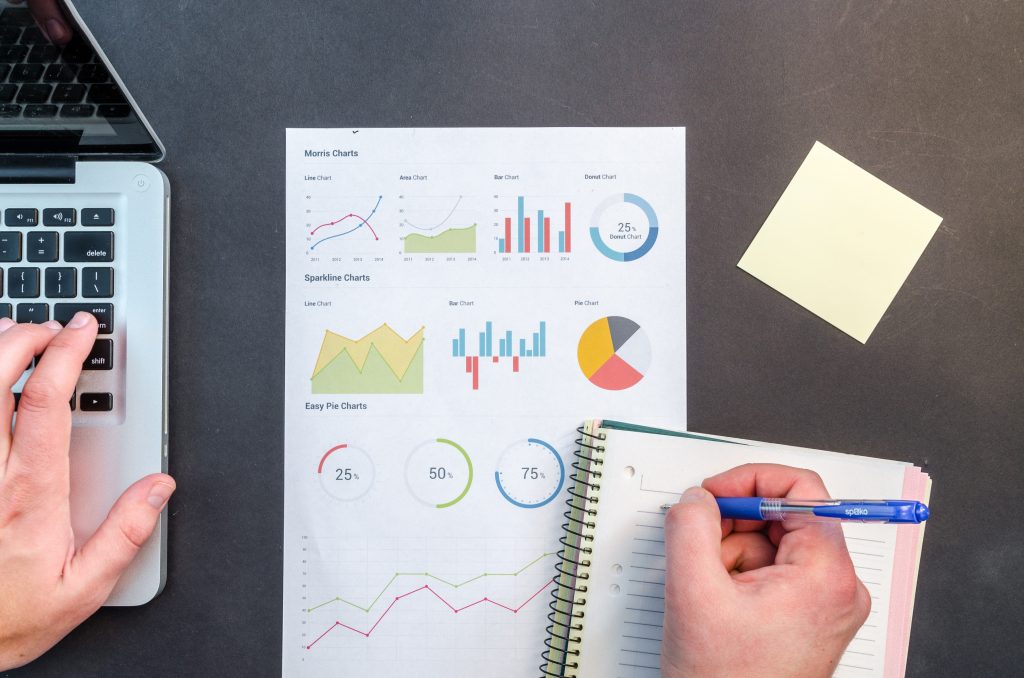 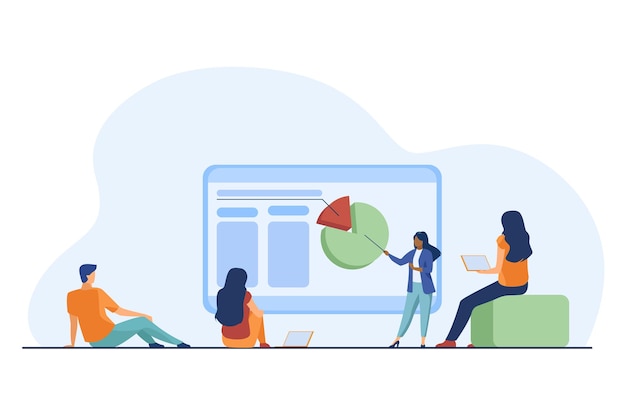 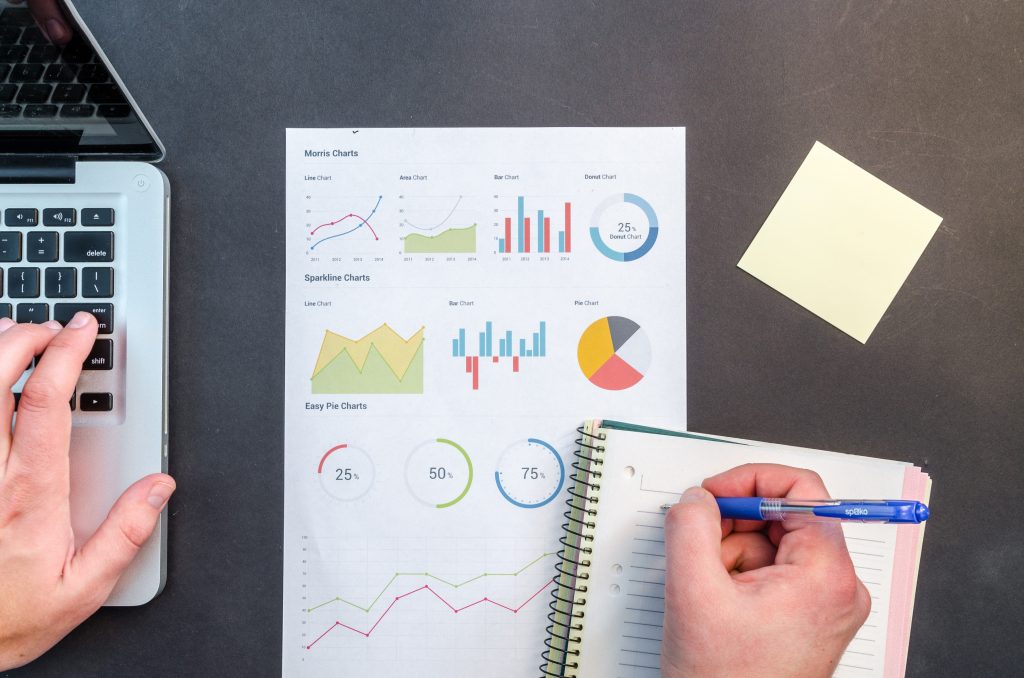 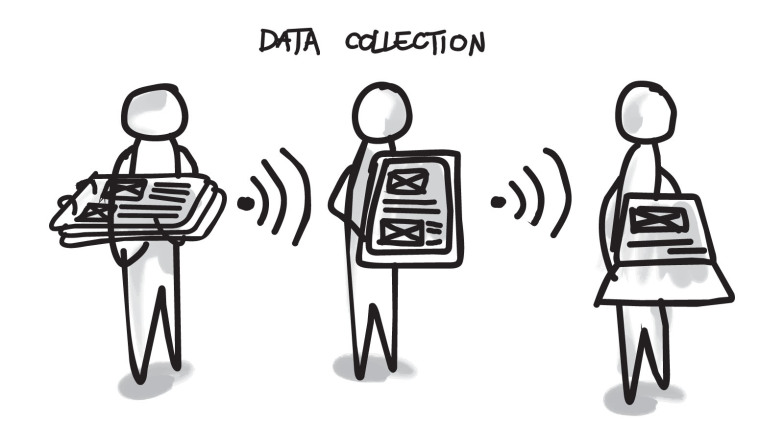 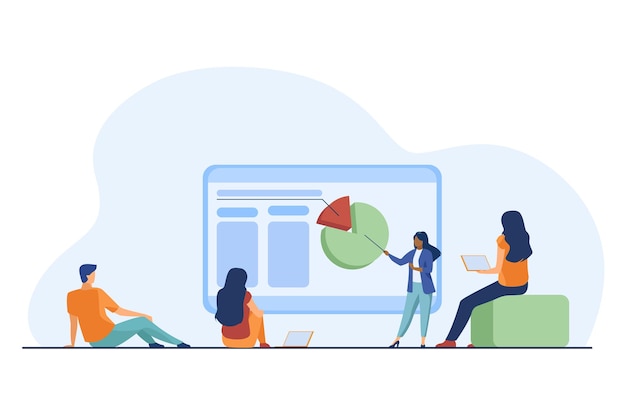 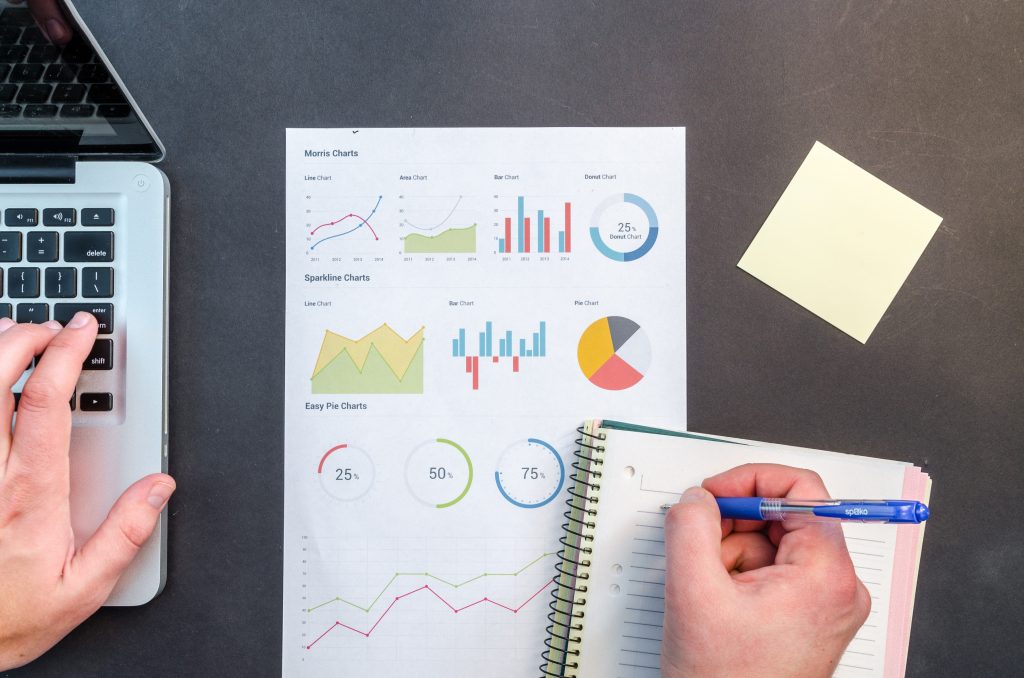 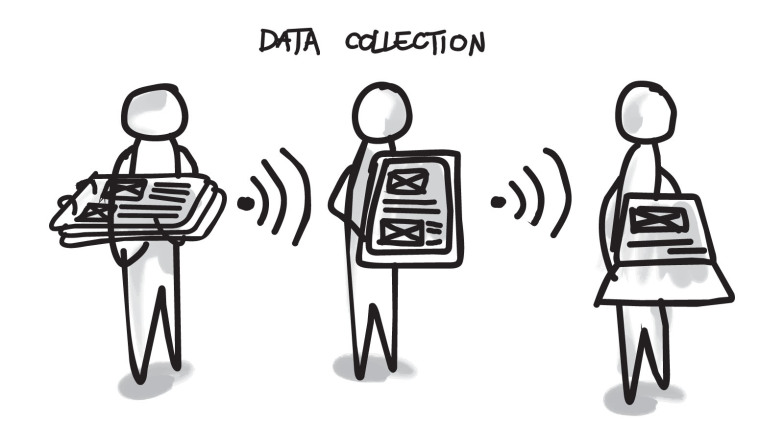 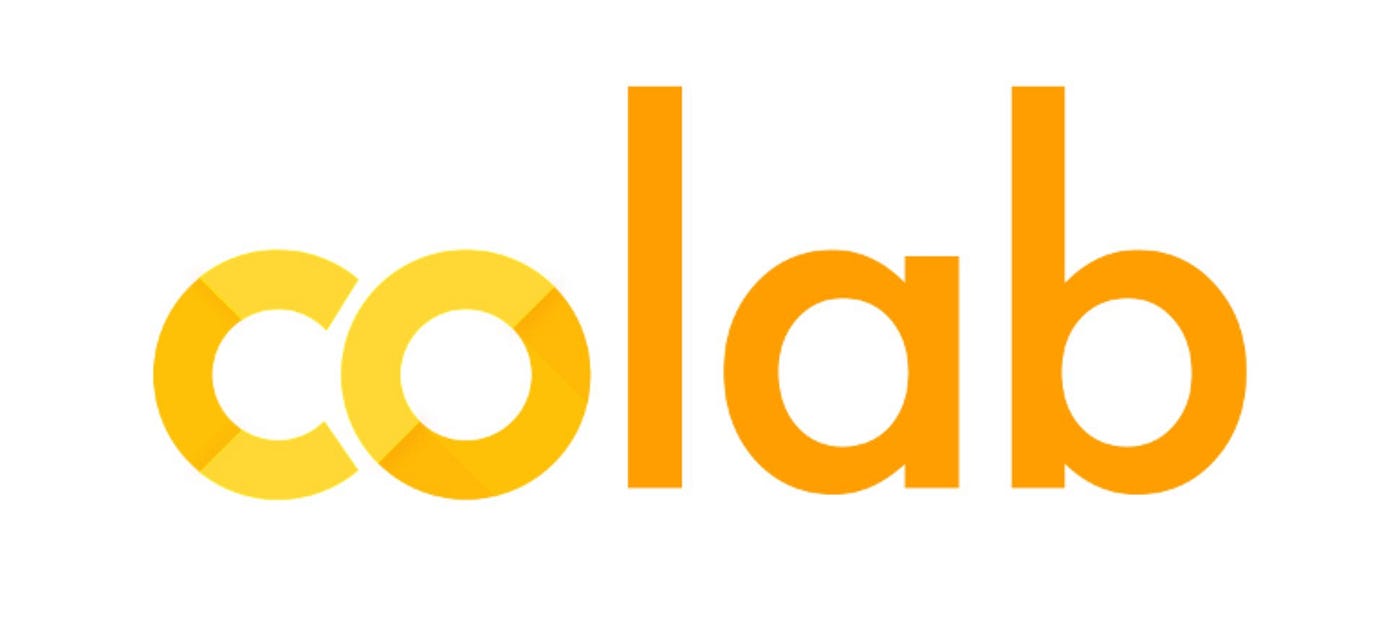 What is computational statistics?
Let’s make a word cloud!
Statistics
Computer Science
[Speaker Notes: https://www.menti.com/bli62fntbwde]
Computational Statistics is…
Combining the ideas from statistics and computer science to solve bigger problems
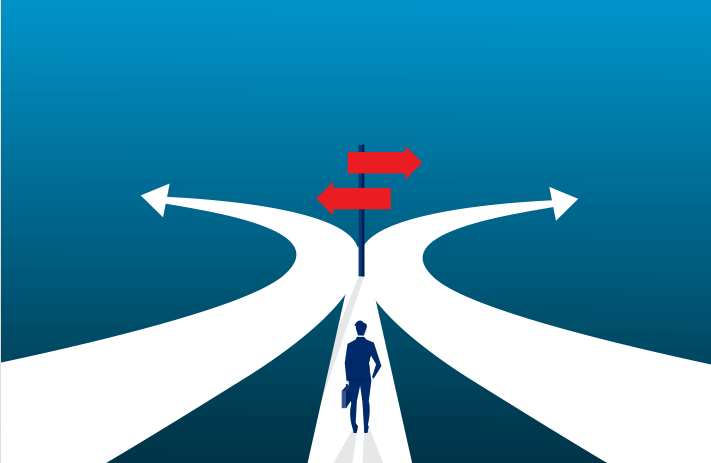 Computational Statistics is also…
Being able to communicate your results to a larger audience
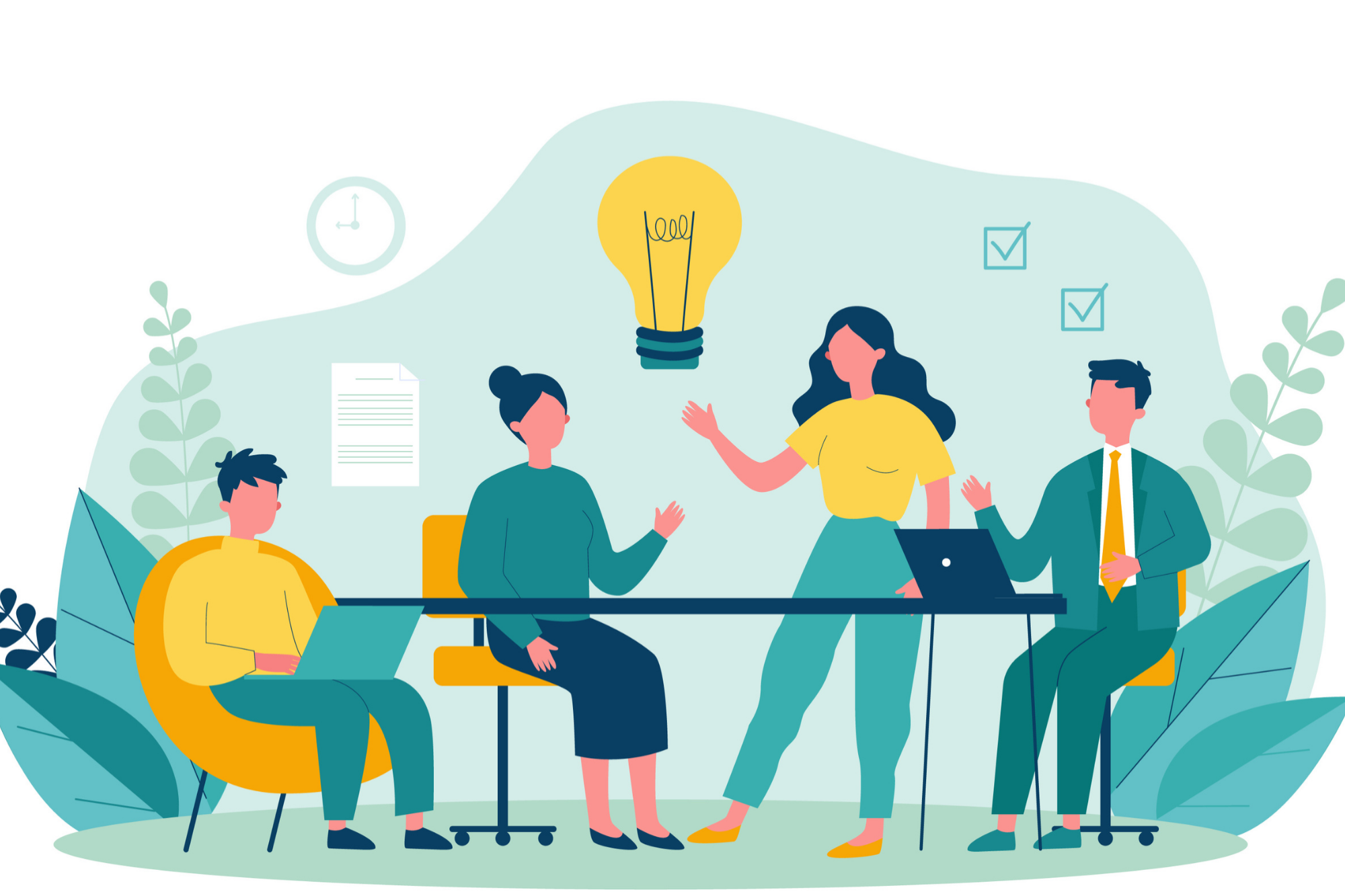 Computational Statistics is also…
Being able to communicate your results to a larger audience
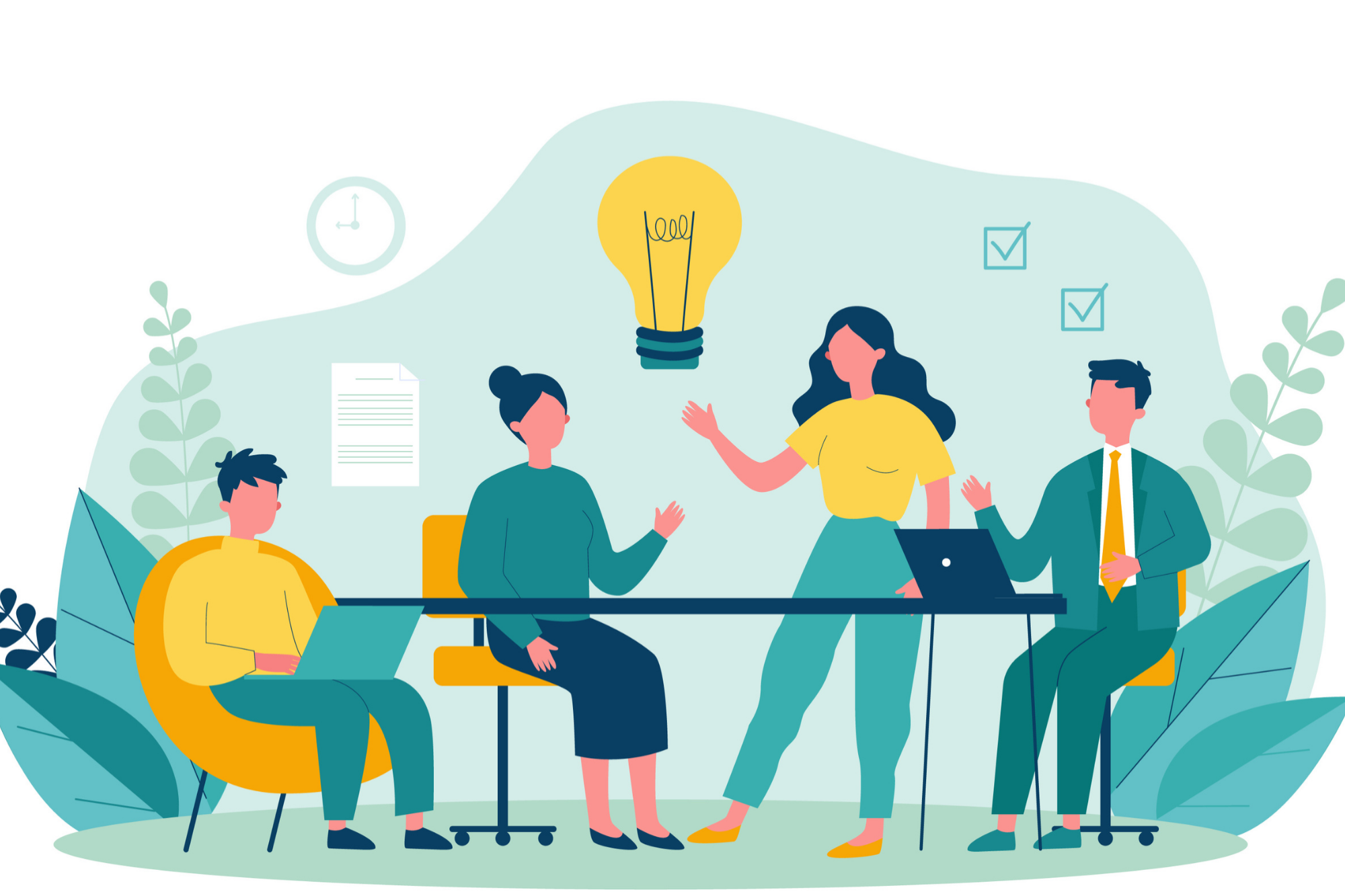 Unfortunately, this is often overlooked!!!
The Scientific Process
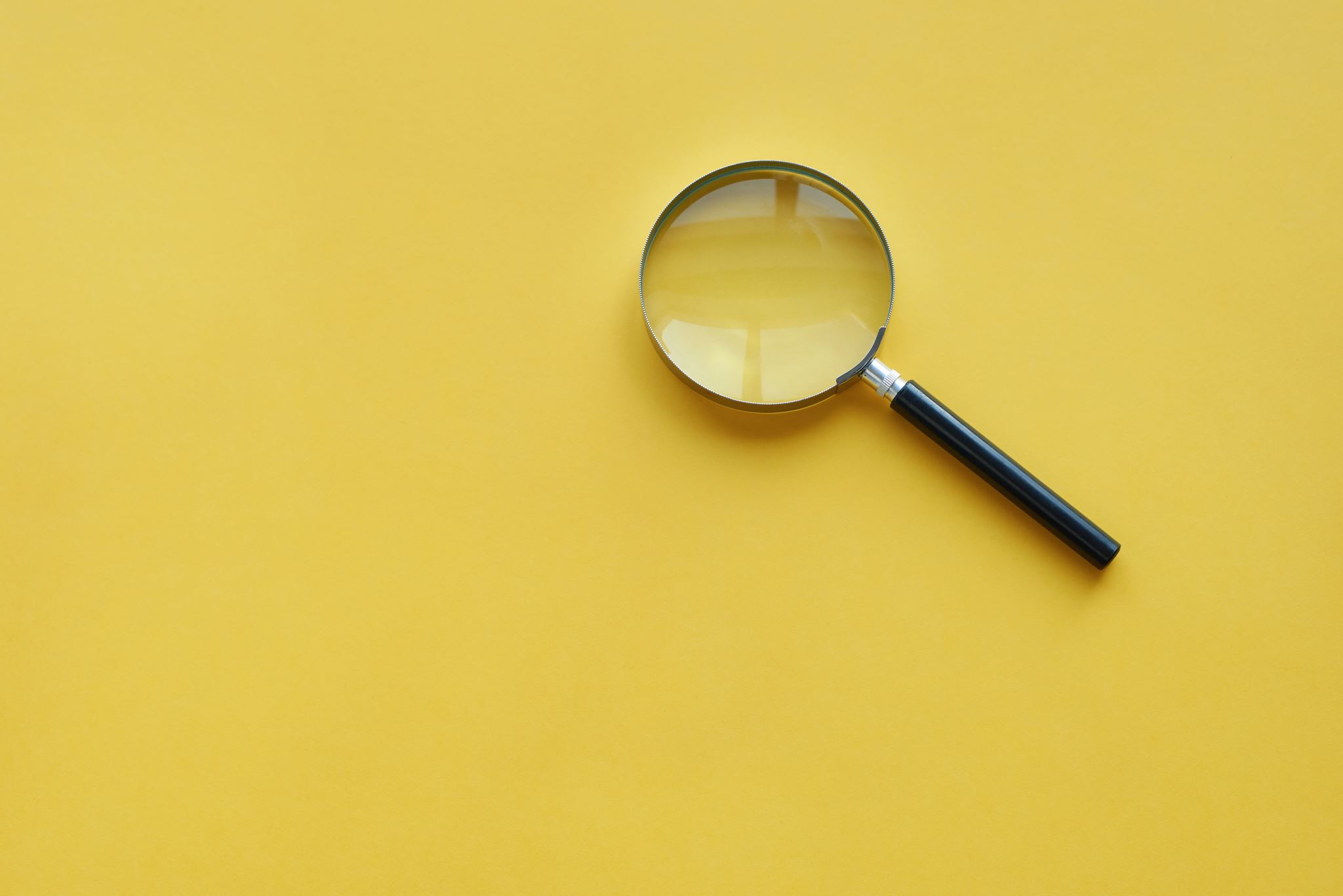 Question: What is the first step for conducting a scientific experiment?
What is the first step for conducting a scientific experiment?
Notice how few, if any, of the answers were ”knowing how to do the experiment”
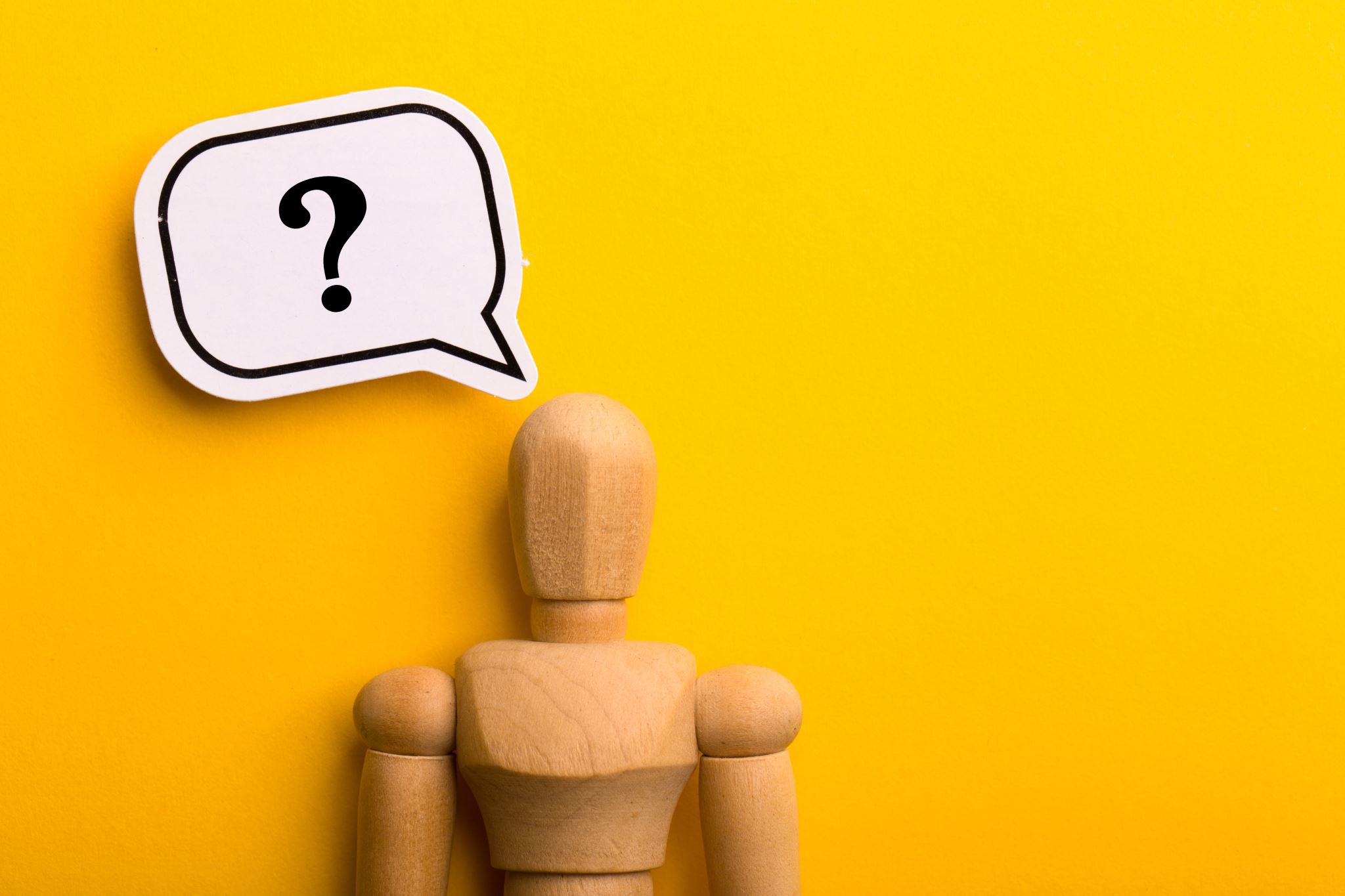 Question: Let’s say that you came up with an experiment you know how to run. What do you do?
Let’s say that you came up with an experiment you know how to run. What do you do?
Collect data/observations!
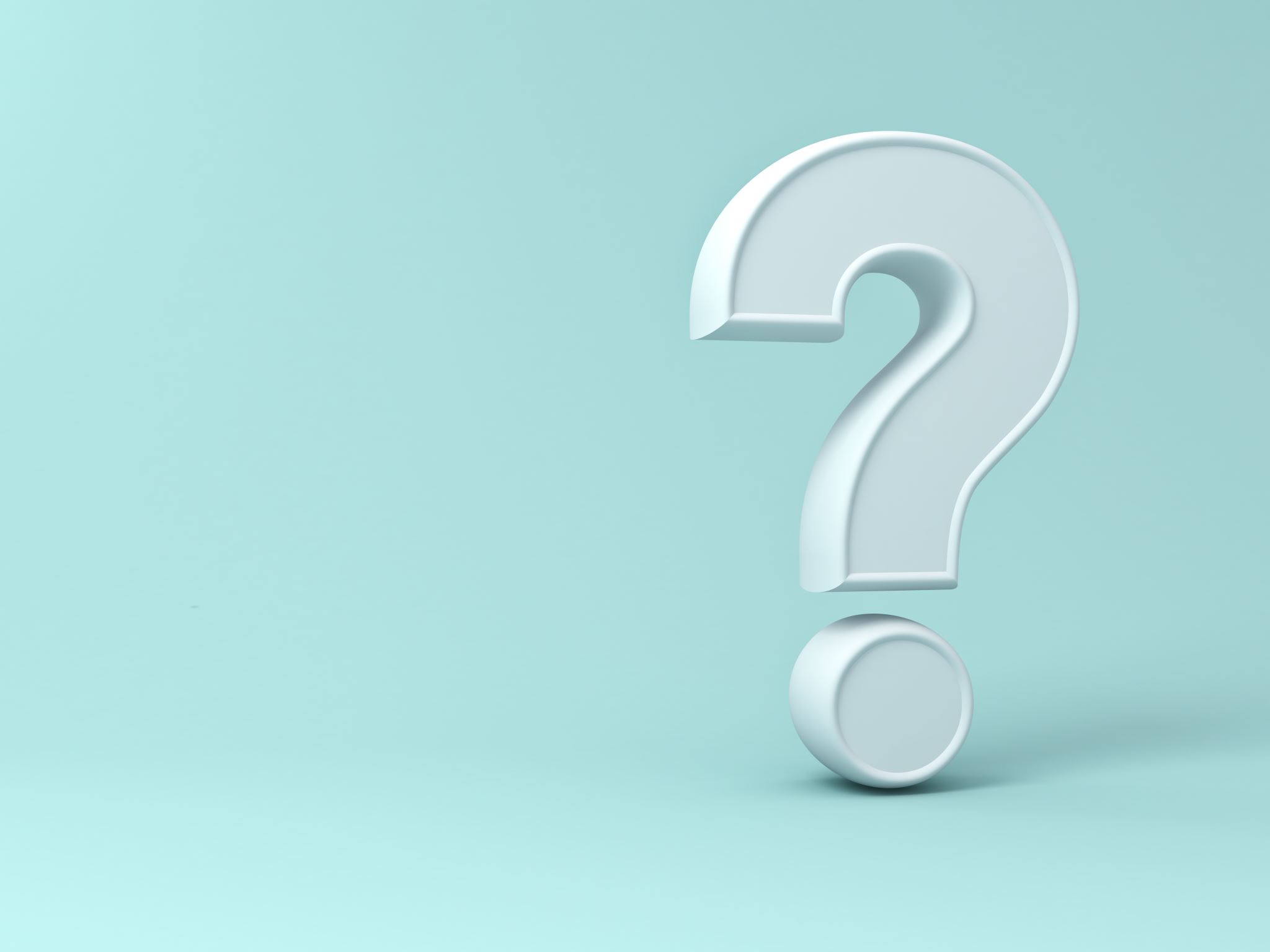 Question: What do you do with the data/observations you collected?
What do you do with the data/observations you collected?
You analyze it and make discussions/conclusions!
In computational statistics, our goal is to…
Define a problem we want to solve
In computational statistics, our goal is to…
Define a problem we want to solve
Gather data that is relevant to the problem
In computational statistics, our goal is to…
Define a problem we want to solve
Gather data that is relevant to the problem
Analyze data to come up with a discussion/conclusion
In computational statistics, our goal is to…
Define a problem we want to solve
Gather data that is relevant to the problem
Analyze data to come up with a discussion/conclusion
Publish findings for others to learn about
In computational statistics, our goal is to…
Define a problem we want to solve
Gather data that is relevant to the problem
Analyze data to come up with a discussion/conclusion
Publish findings for others to learn about
What is the difference between discussion and conclusion?
In computational statistics, our goal is to…
Define a problem we want to solve
Gather data that is relevant to the problem
Analyze data to come up with a discussion/conclusion
Publish findings for others to learn about
What is the difference between discussion and conclusion?
The discussion is where you interpret the results (i.e. put some actual meaning behind the numbers)
In computational statistics, our goal is to…
Define a problem we want to solve
Gather data that is relevant to the problem
Analyze data to come up with a discussion/conclusion
Publish findings for others to learn about
What is the difference between discussion and conclusion?
The discussion is where you interpret the results (i.e. put some actual meaning behind the numbers)
The conclusion is where you summarize the results and call-to-action (i.e. promote further research)
Practice Problem:
What is there to interpret from the figures on the right?
What details make the figures reliable? Unreliable?
If you could take a single message from this image, what would it be?
What is there to interpret from the figures on the right?
What details make the figures reliable? Unreliable?
If you could take a single message from the image, what would it be?
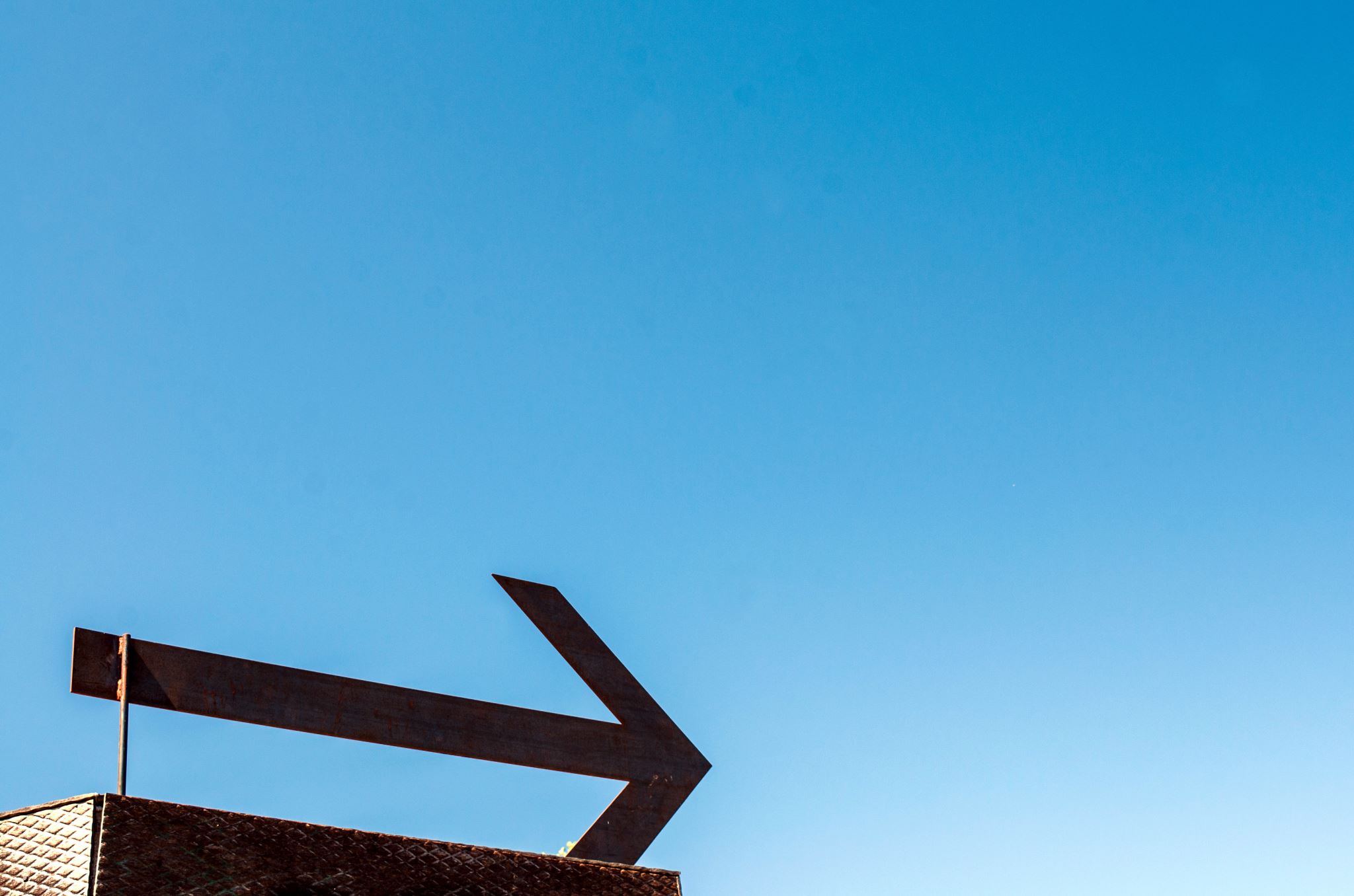 How do I get started?
Is this class right for me?
Writing background (most important)
Analysis
Scientific process/reports
Is this class right for me?
Writing background (most important)
Analysis
Scientific process/reports
Statistics background (important)
Computing mean, variance, and standard deviation
Central limit theorem
Confidence intervals
Is this class right for me?
Writing background (most important)
Analysis
Scientific process/reports
Statistics background (important)
Computing mean, variance, and standard deviation
Central limit theorem
Confidence intervals
Programming background (useful)
Arrays/Lists
For loops
Plotting
Basic computations (e.g. running sum)
Python
Is this class right for me?
Writing background (most important)
Analysis
Scientific process/reports
Statistics background (important)
Computing mean, variance, and standard deviation
Central limit theorem
Confidence intervals
Programming background (useful)
Arrays/Lists
For loops
Plotting
Basic computations (e.g. running sum)
Python
Knowledge of computational methods (not important)
Least useful, so I put this bullet point so that every section has one
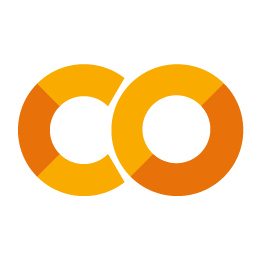 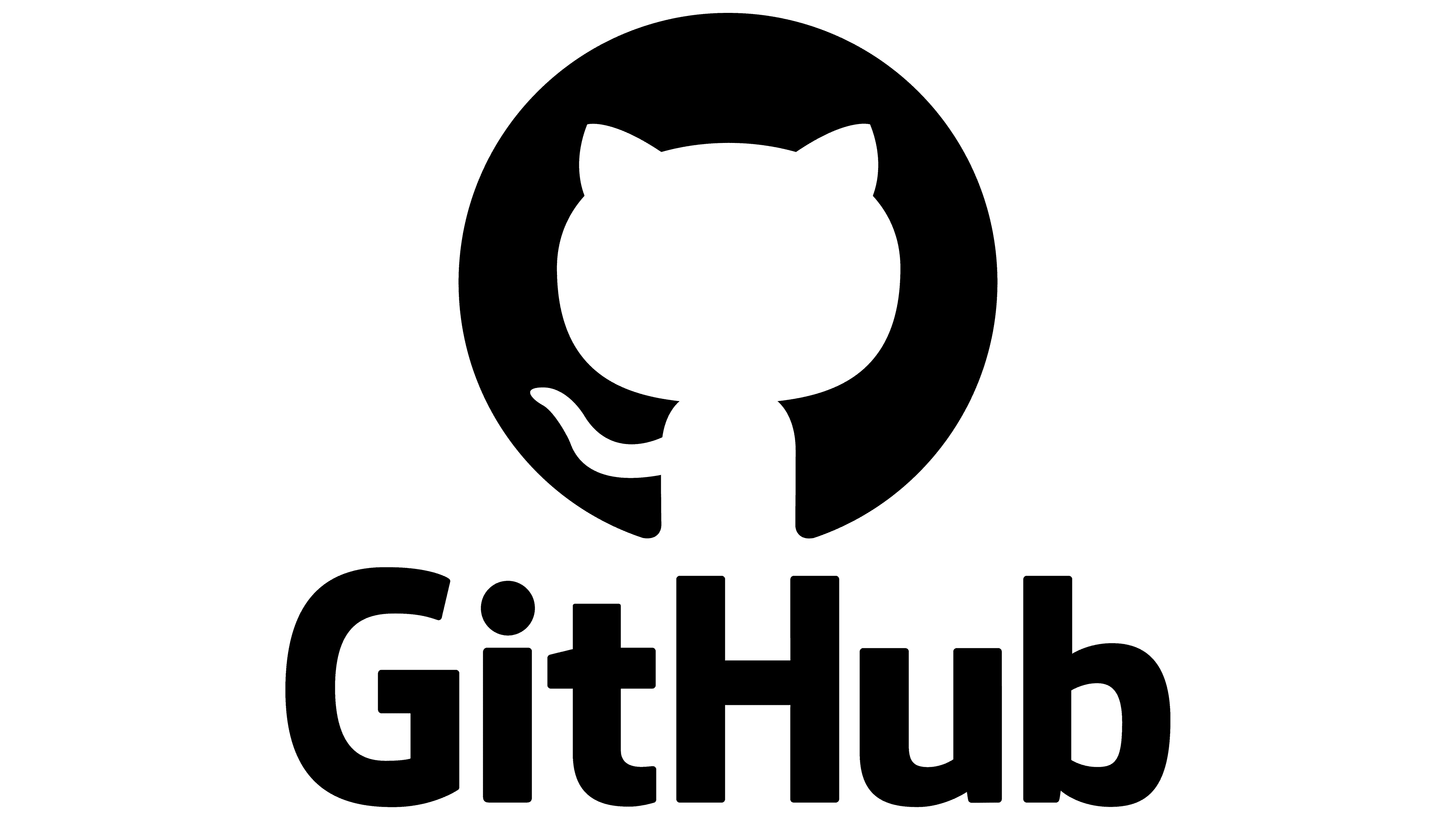